Μάθημα: ΑιμοδοσίαΓ’ εξάμηνο
Σ.Α.Ε.Κ. ΣίνδουΒοηθός Νοσηλευτή Γενικής Νοσηλείας
Επιλογή αιμοδοτών
Η επιλογή των αιμοδοτών γίνεται από το ιατρικό προσωπικό της αιμοδοσίας με σκοπό να καθοριστεί, εάν ο υποψήφιος δότης είναι ικανός να δώσει αίμα.
Είναι μια απαραίτητη διαδικασία ώστε είναι κανένας βέβαιος ότι η αιμοληψία δεν θα βλάψει τον δότη και θα ωφελήσει τον δέκτη.
Η επιλογή γίνεται με τη λήψη ιστορικού με την μορφή ερωτηματολογίου, την σύντομη κλινική εξέταση και με εργαστηριακές εξετάσεις
Προϋποθέσεις για την προσφορά αίματος
Το άτομο πρέπει να είναι υγιές  και μεταξύ 18-62 ετών
Το ανώτερο όριο τακτικών αιμοληψιών είναι 3 φόρες για τις γυναίκες και 4 φορές το χρόνο για τους άντρες.
Κλινική εξέταση αιμοδότη
Συνιστάται σύντομη κλινική εξέταση για την εκτίμηση της γενικής κατάστασης του αιμοδότη. Εξετάζεται η εμφάνιση(θρέψη), το βάρος, το δέρμα και τέλος η ψυχική κατάσταση του αιμοδότη.
Καλή εμφάνιση
Καλό σωματικό βάρος, να μην υπολείπεται του κανονικού, ούτε να αναφέρει μεγάλη πρόσφατη απώλεια βάρους( άνδρες<50kg, γυναίκες<48kg)
Καλή ψυχική κατάσταση, να είναι ήρεμος και όχι νευρικός και ανήσυχος
Δέρμα καθαρό
Φυσιολογική θερμοκρασία
Ρυθμικές σφύξεις 60-110 ανά λεπτό
Φυσιολογική αρτηριακή πίεση
Λόγοι αποκλεισμού από την αιμοδοσία
Η αιμοδοσία απαγορεύεται οριστικά ή πρόσκαιρα σε άτομα , που στο ιστορικό τους αναφέρουν διάφορα νοσήματα ή παθολογικές καταστάσεις που μπορούν να επιβαρύνουν την υγεία του δότη ή κάποιο λοιμώδες νόσημα που μπορεί να μολύνει τον δέκτη. Έτσι η αιμοδοσία απαγορεύεται στις εξής περιπτώσεις:
Σε άτομα που προσβλήθηκαν με ελονοσία. Άτομα που έχουν ταξιδέψει σε χώρες που ενδημεί η ελονοσία μπορούν να δώσουν αίμα 6 μήνες μετά την επιστροφή τους αν δεν έχουν πυρετό και συμπτώματα, ενώ άτομα που έχουν νοσήσει μπορούν να δώσουν αίμα τρία χρόνια μετά την εγκατάσταση τους στη χώρα μας
Σε άτομα που έχουν θετικό Αυστραλιανό αντιγόνο ηπατίτιδας Β και το αντίσωμα κατά της ηπατίτιδας C και άτομα που έχουν έρθει σε στενή επαφή με άτομο που έπασχε με ηπατίτιδα, αποκλείονται για 6 μήνες
Άτομα με κάποια λοίμωξη , απαιτείται  να είναι χωρίς συμπτώματα τουλάχιστον για 7 ημέρες
Λόγοι αποκλεισμού από την αιμοδοσία
Άτομα που πάσχουν από χρόνια νοσήματα, όπως σακχαρώδη διαβήτη, υπέρταση, καρδιοπάθειες, νεφροπάθεια, ηπατοπάθεια, αναιμία και λοιπά σοβαρά νοσήματα
Σε άτομα με αφροδίσια νοσήματα
Άτομα που παίρνουν αντιβιοτικά,  πρέπει να περάσει μια εβδομάδα μετά τη λήξη της θεραπείας
Άτομα που έχουν υποβληθεί σε κάποιο μεγάλο χειρουργείο τους τελευταίους 6 μήνες ή εάν υπάρχει προγραμματισμένη χειρουργική επέμβαση στις επόμενες 6 εβδομάδες
Έγκυες, θηλάζουσες γυναίκες, που δεν έχουν περάσει 6 μήνες από τον τοκετό
Άτομα που υποπτεύονται ότι έχουν κολλήσει ή εάν γνωρίζουν ότι έχουν κάποιο σεξουαλικώς μεταδιδόμενο νόσημα, όπως σύφιλη και AIDS. σχετικά με το AIDS  δεν θα πρέπει να δίνουν αίμα άτομα με πολλούς ερωτικούς συντρόφους που δεν χρησιμοποιούν προφυλάξεις καθώς και άτομα που κάνουν χρήση ενδοφλέβιων ναρκωτικών ουσίων
Λόγοι αποκλεισμού από την αιμοδοσία
Σε άτομα με εποχιακές και αλλεργικές εκδηλώσεις και λήψη αλλεργικών φαρμάκων συνιστάται προσωρινή απαγόρευση της αιμοδοσίας
Σε άτομα που έχουν εμβολιαστεί για ιλαρά, παρωτίτιδα, κίτρινο πυρετό και πολυομυλίτιδα από το στόμα ( SABIN) αποκλείονται για 3 εβδομάδες και άτομα που έχουν εμβολιαστεί για τέτανο, γρίπη, διφθερίτιδα, χολέρα, και πολυομυελίτιδα SALK αποκλείονται για 24ώρες
Σε άτομα με μεσογειακή αναιμία, δρεπανοκυτταρική αναιμία και ανεπάρκεια G6PD
Ερωτηματολόγιο αιμοδοσίας
Ερωτηματολόγιο αιμοδόσίας
Εργαστηριακές εξετάσεις αιμοδότη
Εργαστηριακές εξετάσεις που προηγούνται της αιμοληψίας:
Τιμή αιμοσφαιρίνης και αιματοκρίτη
Φυσιολογικές τιμές αιμοσφαιρίνης:
-για τον άντρα: 13,5- 18g/dL
-για την γυναίκα:  12,5-16g/dL
Φυσιολογικές τιμές αιματοκρίτη:
-για τον άντρα:40-50%
-για την γυναίκα 38-47%
Συμπληρωματικές εξετάσεις που γίνονται μετά την αιμοληψία στις υπηρεσίες αιμοδοσίας:
Προσδιορισμός της ομάδας αίματος του συστήματος ΑΒΟ
Προσδιορισμός του συστήματος Rhesus
Δοκιμασίες για την ανίχνευση λοιμωδών και Σ.Μ.Ν. που μεταδίδονται με το αίμα, με μία τουλάχιστον αναγνωρισμένη ορολογική μέθοδο, με αντιδραστήρια μεγάλης ευαισθησίας και αξιοπιστίας
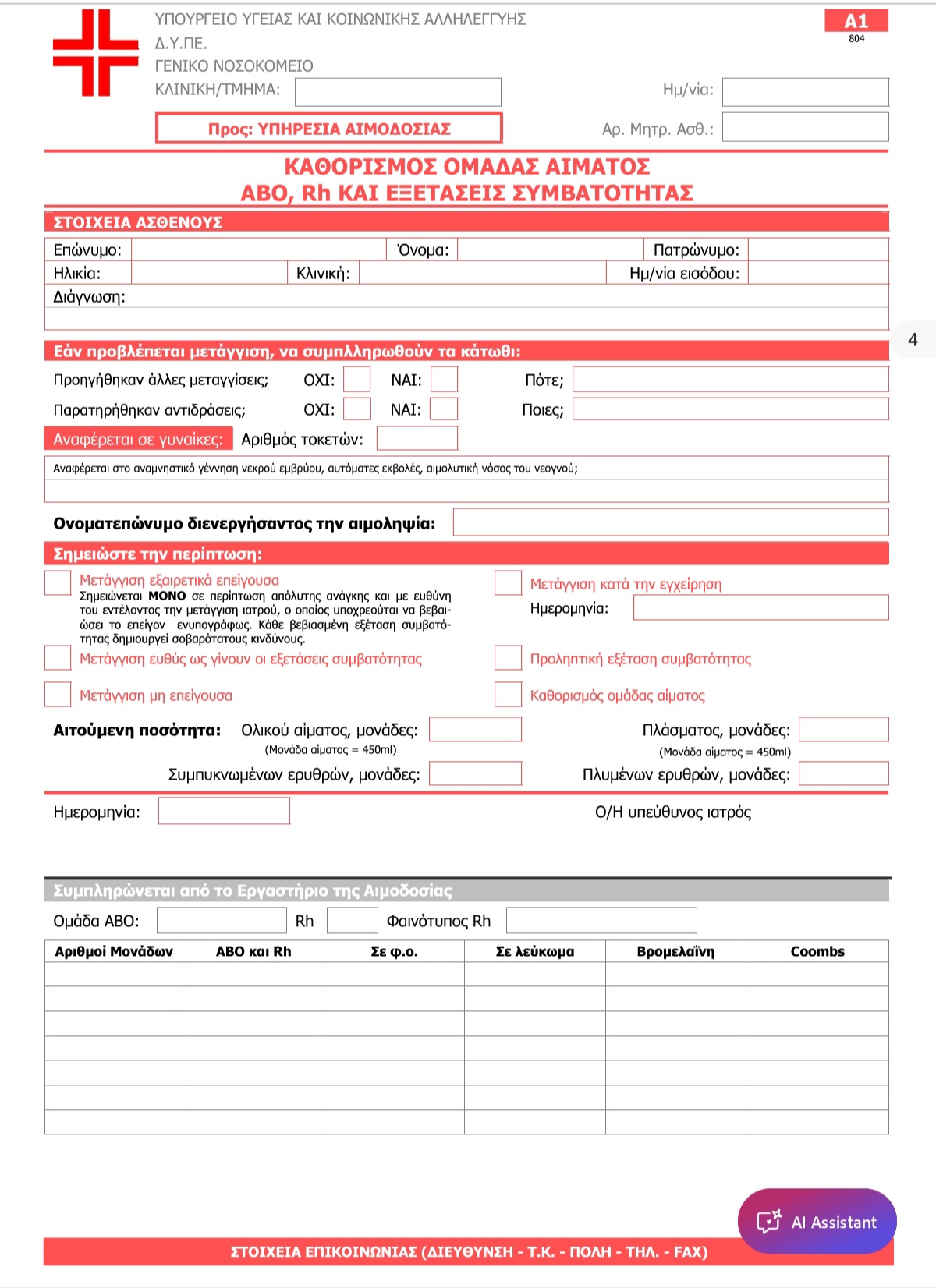 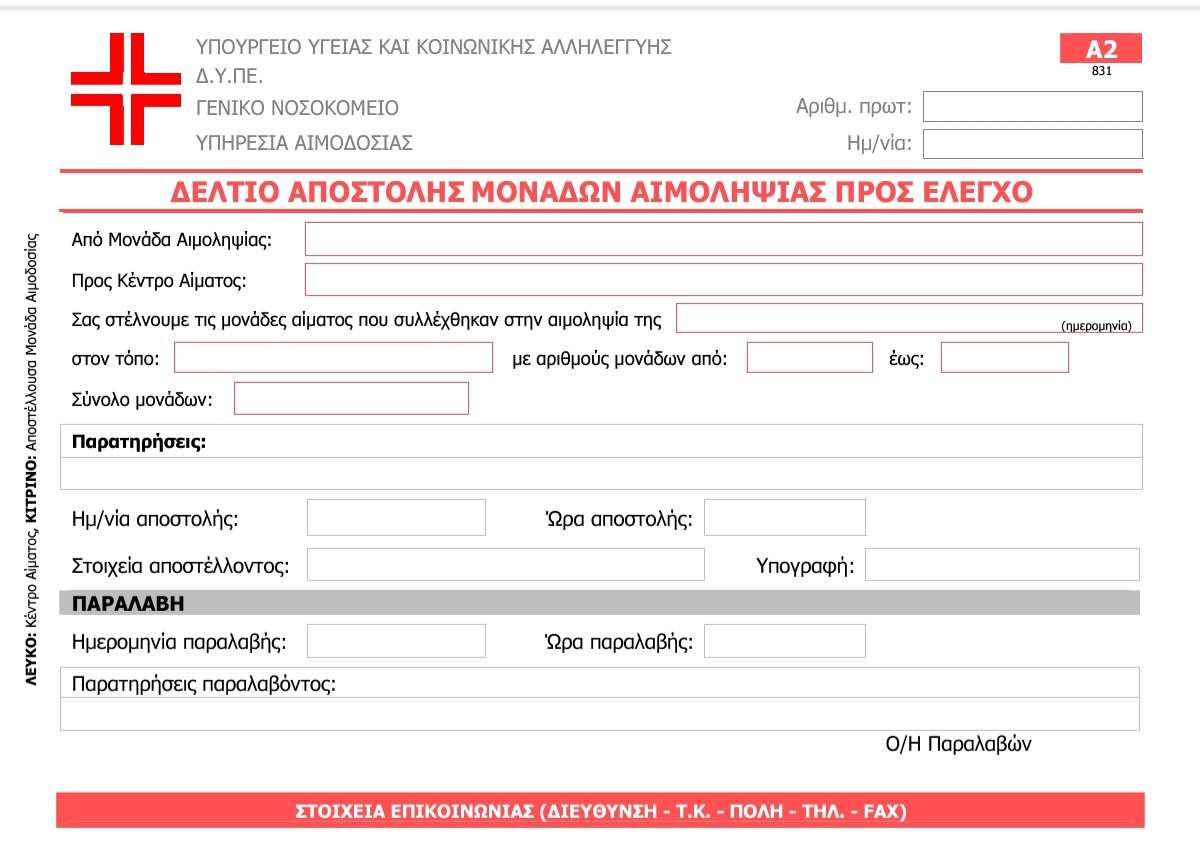 Φροντίδα αιμοδότη
Μετά το τέλος της αιμοληψίας ασκείται πίεση στο σημείο φλεβοκέντησης. Τονίζεται στον αιμοδότη να κρατήσει το χέρι τεντωμένο προς τα πάνω πιέζοντας.
Ο αιμοδότης παραμένει ξαπλωμένος για 10 λεπτά, αν η γενική του κατάσταση είναι καλή, πηγαίνει στην αίθουσα ανάνηψης όπου του προσφέρεται χυμός και ελαφριά τροφη
Του δίνονται οδηγίες όπως:
Να μην καπνίσει και να μην οδηγήσει για μία ώρα
Να μην κουραστεί
Να πιει αρκετά υγρά, όχι αλκοολούχα
Να φάει ένα καλό γεύμα
Αν παρουσιάσει αιμορραγία από το σημείο φλεβοκέντησης, να σηκώσει το χέρι ψηλά και να πιέσει το σημείο
Αν δεν αισθάνεται καλά να ξαλώσει
Αν η αδιαθεσία επιμένει να επισκεφτεί γιατρό ή να επιστρέψει στην υπηρεσία αιμοδοσίας
Αν αισθάνεται καλά μια ώρα μετά την αιμοληψία να επιστρέψει στις δραστηριότητες του , ένα δεν είναι ιδιαίτερα κουραστικές
Ανεπιθύμητες αντιδράσεις αιμοδότη
Η αφαίρεση μιας ομάδας αίματος από τον αιμοδότη συνήθως γίνεται καλά ανεκτή. Σε ένα μικρό ποσοστό αιμοδοτών εμφανίζονται ανεπιθύμητες αντιδράσεις από ψυχολογικούς λόγους λόγω της βελόνας και της θέας του αίματος.
Τα συμπτώματα που εμφανίζονται συχνότερα:
Ναυτία
Ζάλη
Αδυναμία 
Σπανιότερα:
Απώλεια συνείδησης
Σπασμοί 
Απώλεια ούρων και κοπράνων
Αν επιμένουν και συνδυάζουν ψυχρό δέρμα και μεγάλη πτώση της ΑΠ απαιτείται ιατρική αντιμετώπιση.
Αντιμετώπιση ανεπιθύμητων αντιδράσεων           αιμοδότη
Με τις πρώτες ανεπιθύμητες αντιδράσεις η αιμοληψία διακόπτεται.
Αλλαγή της κλίσης του κρεβατιού, με το κεφάλι χαμηλότερα από τον κορμό
Χαλάρωση των ρούχων του αιμοδότη
Καλός αερισμός της αίθουσας αιμοληψίας
Αν χρειαστεί, αντιμετώπιση της κατάστασης με φαρμακευτική αγωγή
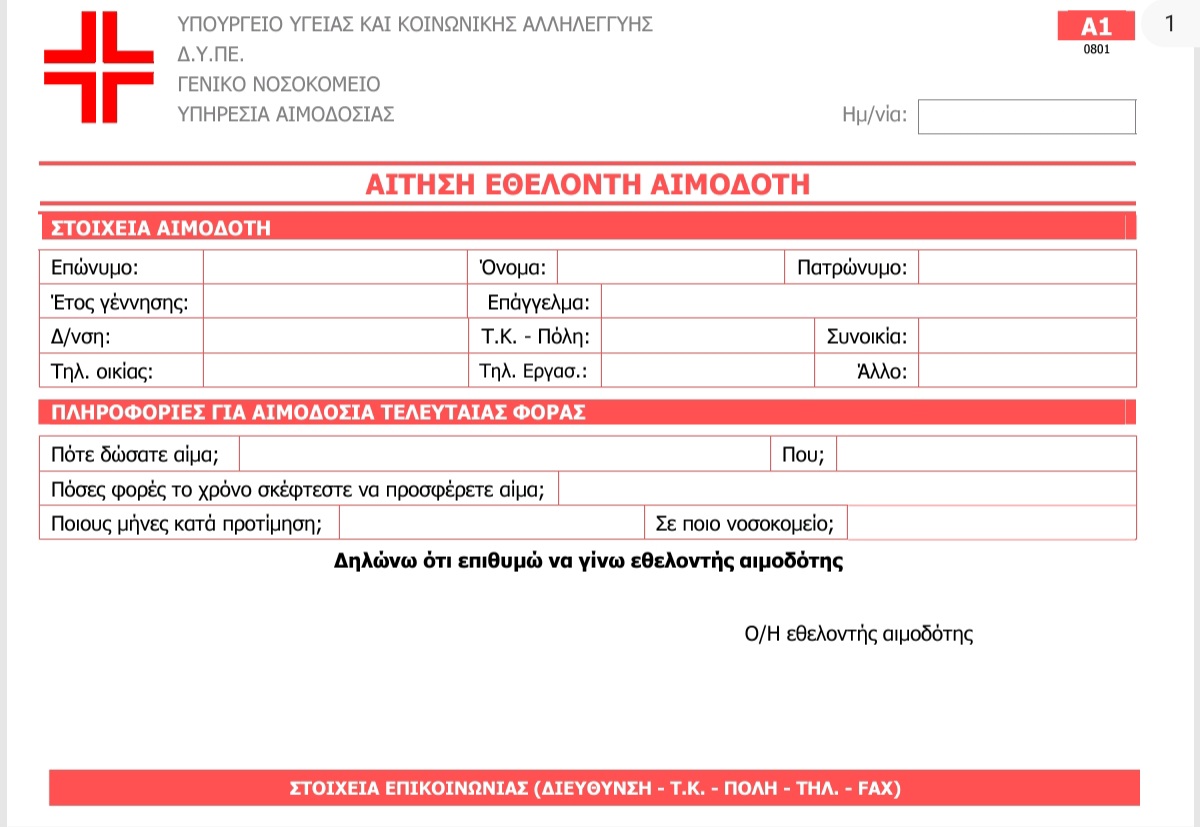 Κάρτα αιμοδότη
Μετά την πρώτη αιμοληψία , ο αιμοδότης εφοδιάζεται με την κάρτα αιμοδότη όπου αναγράφονται τα στοιχεία του. Αυτά είναι:
 το επώνυμο
το όνομα
όνομα πατρός και μητρός
Ημερομηνία γέννησης
Η ομάδα αίματος και το Rhesus
Ο αριθμός μητρώου αιμοδότη
     Η κάρτα λειτουργεί ως τράπεζα , δηλαδή ο αιμοδότης μπορεί να ζητήσει τόσο αίμα, όσο κατέθεσε , είτε για τον ίδιο, είτε για στενό συγγενικό του πρόσωπο
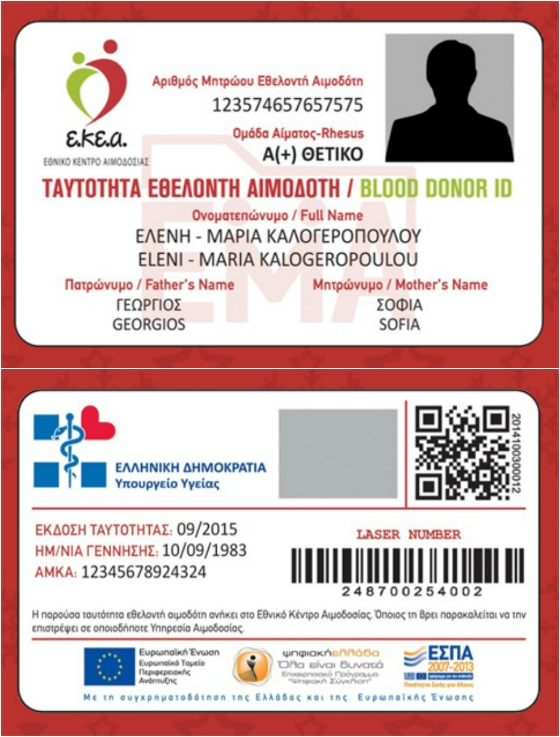